Расизм
Расизм — світогляд, що ґрунтуються на расовій дискримінації, на поділі людей на біологічно різні групи.
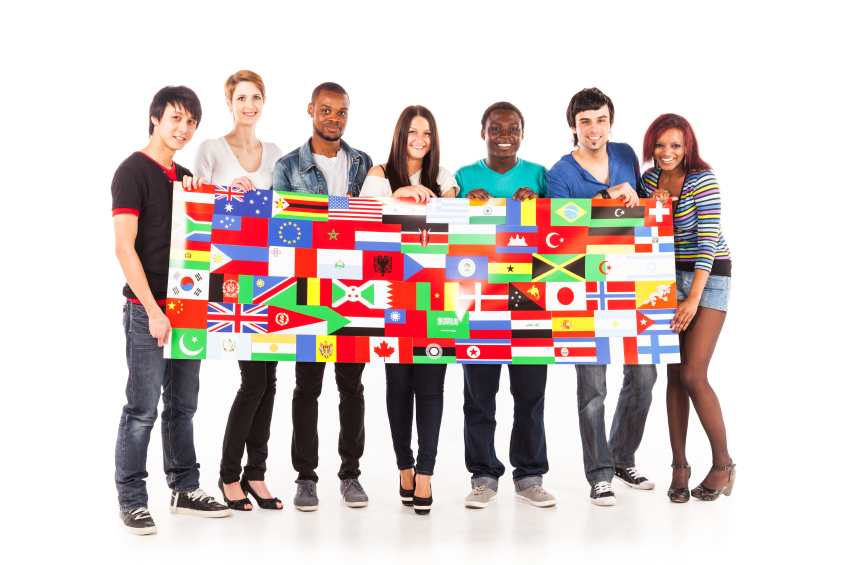 Землю населяють люди, різні за зовнішнім виглядом – кольором шкіри, волосся, очей, формою обличчя. Ці відмінності з’явилися дуже давно, коли окремі групи людей проживали далеко одна від одної.
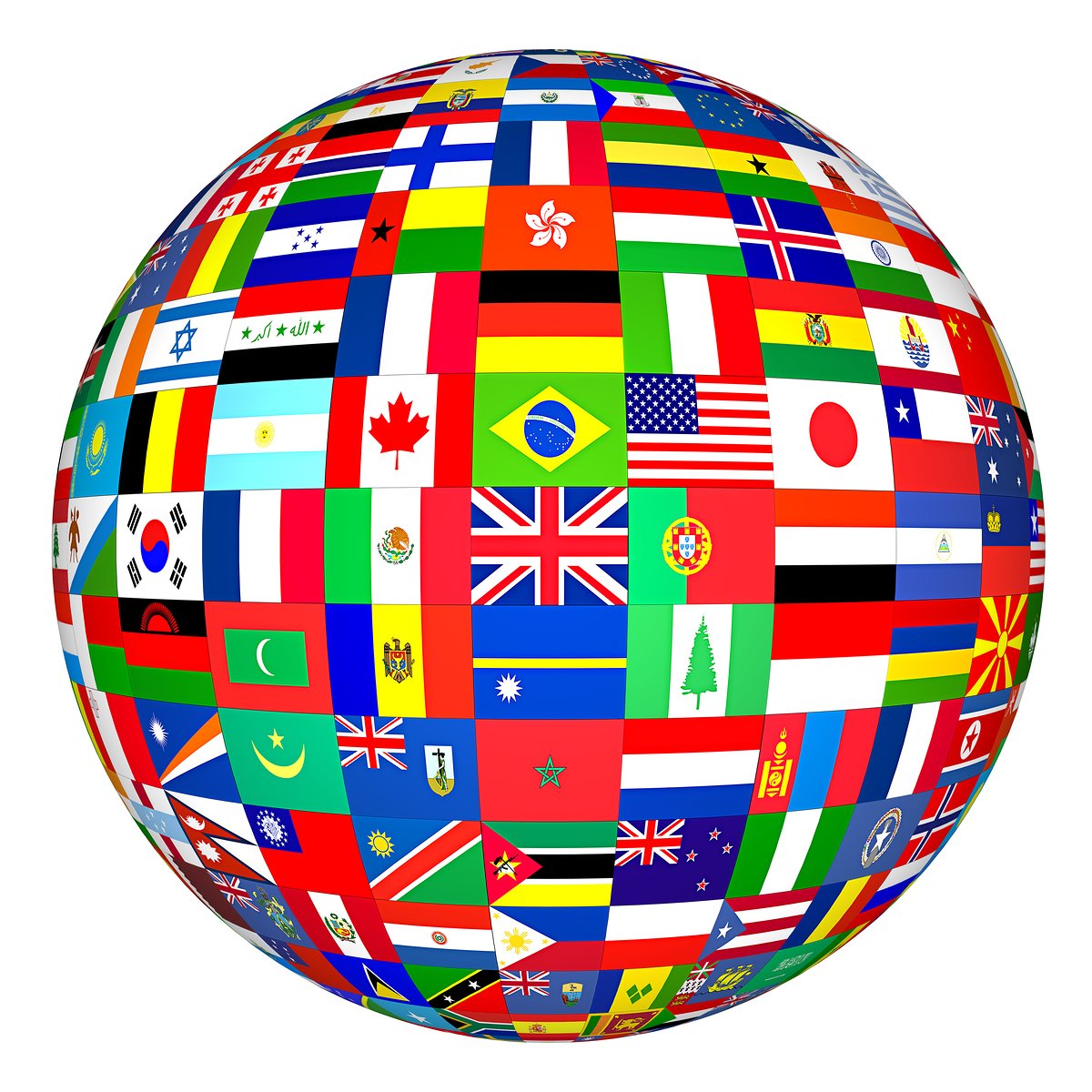 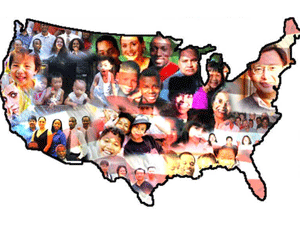 У результаті багатовікового пристосування до певного природного середовища в них сформувалися різні зовнішні ознаки. Групи людей із схожими зовнішніми ознаками називають людськими расами.
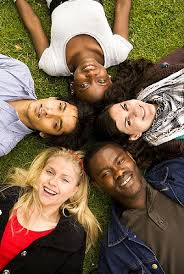 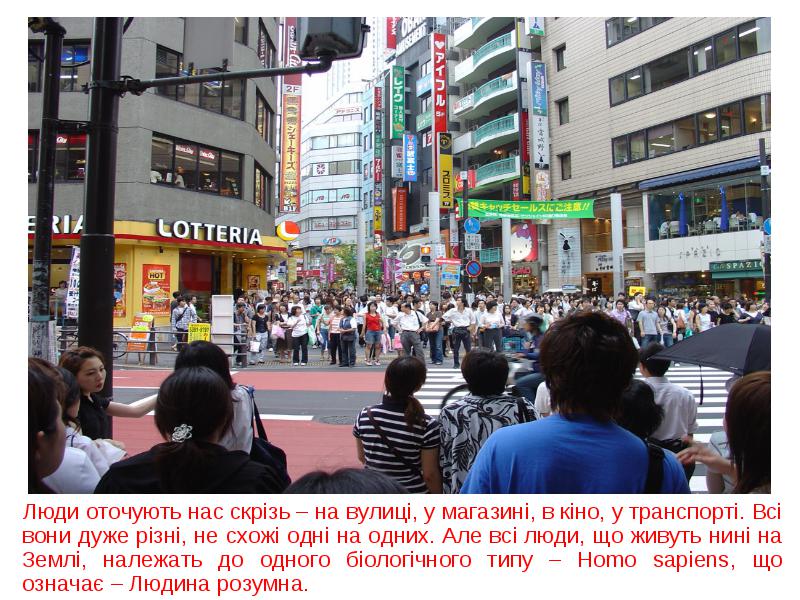 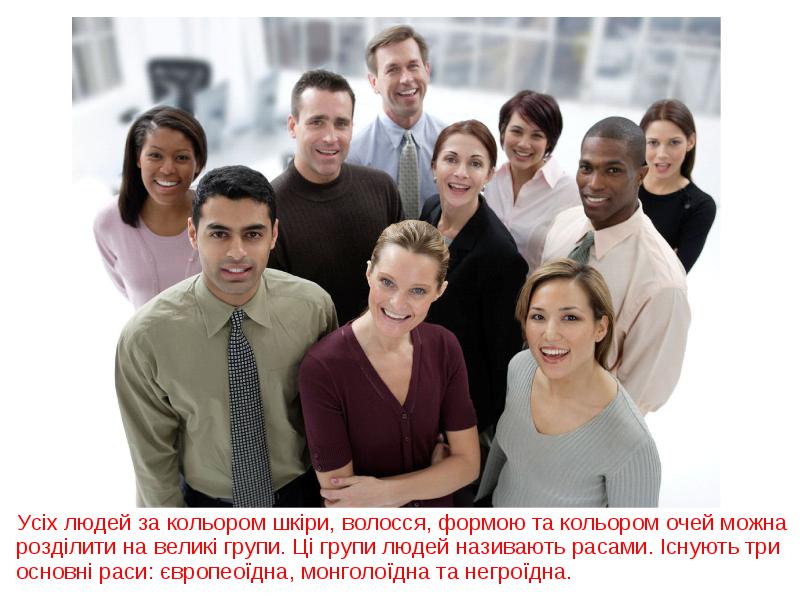 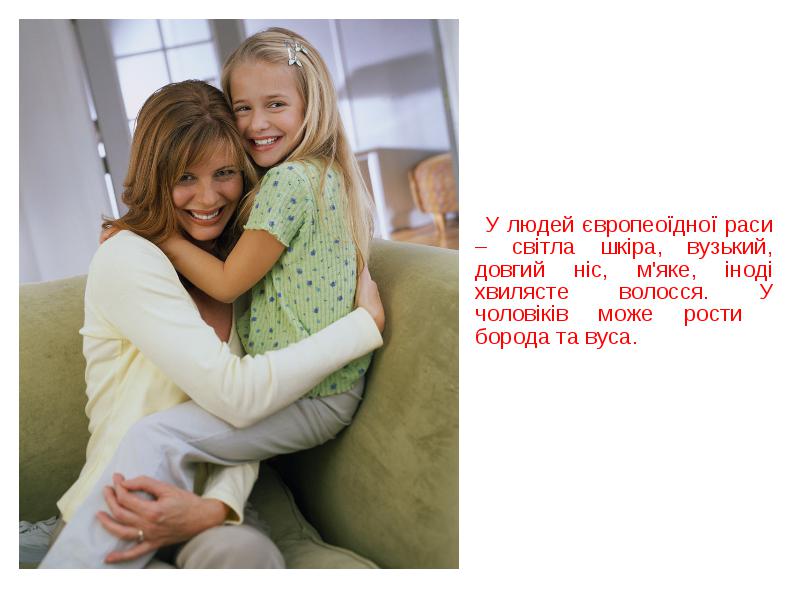 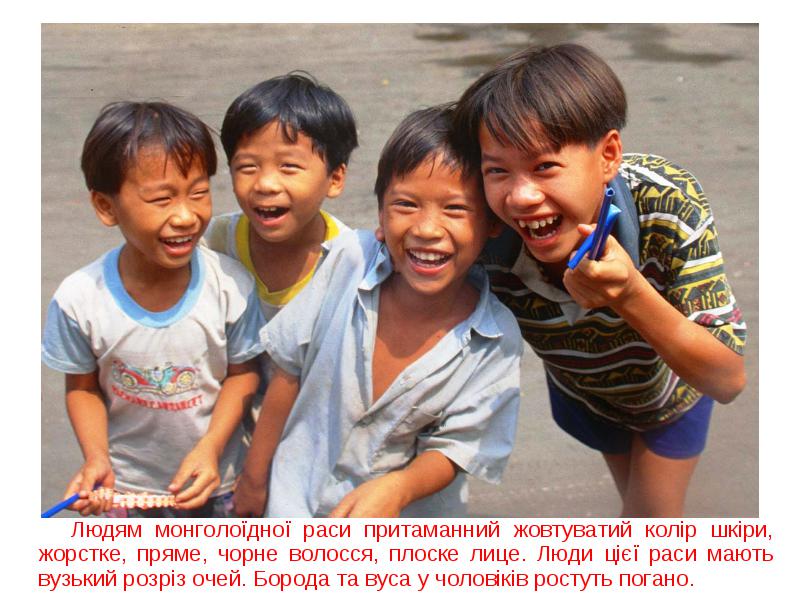 Що Ви можете зробити, щоб зупинити расизм: 
приймати активну участь у різноманітних антирасистських акціях, заходах;
бути толерантним по відношенню до представників національних меншин, біженців, мігрантів;
час від часу переглядати матеріали „Толерантності”;
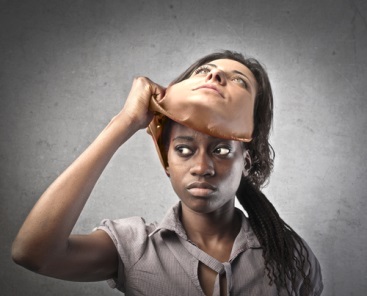 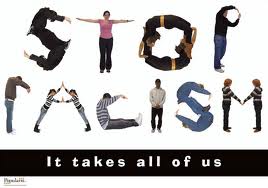 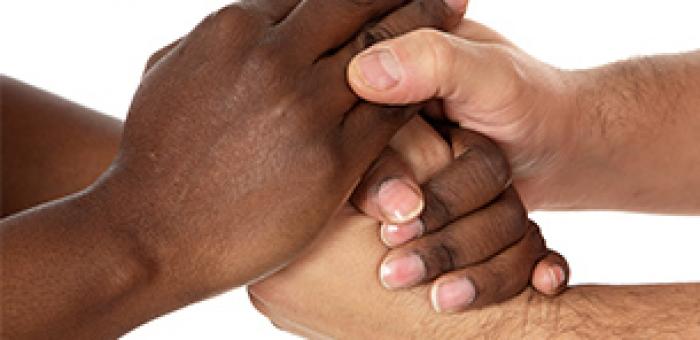 Дякуємо за увагу!